Earth’s Resources
6th grade science
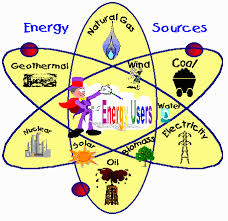 Types of energy resources
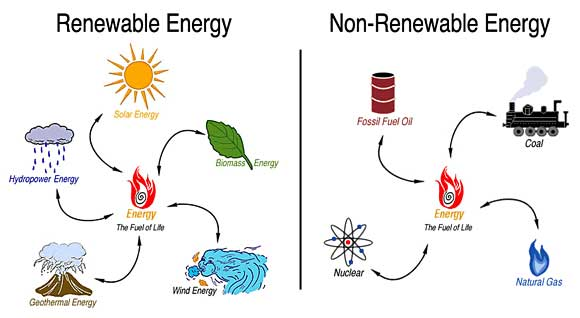 nonrenewable resources 
renewable resources
nonrenewable resources
fossil fuels
coal 
oil 
natural gas
nonrenewable resources
nonrenewable resources
Uses of fossil fuels
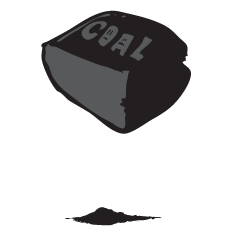 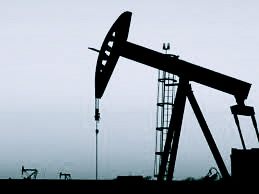 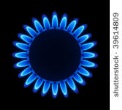 nonrenewable resources
Can you think of some advantages and disadvantages of using fossil fuels to produce energy? Choose one and write about it in your journal. Write as many sentences as it takes for you to convince me that your opinion is correct. Happy Writing!
renewable resources
solar energy
solar panels are used to collect energy from the sun and transform it into electricity
invented to generate electricity for satellites
dependent on sunlight
renewable resources
wind energy
uses windmills to generate electricity
wind farms
depends on wind
renewable resources
hydroelectric energy
water energy
dams
can change landscape and habitats
renewable resources
biomass energy
burning wood, alcohol, and garbage
air pollution
producing liquid biomass fuels takes more energy to produce than it produces
renewable resources
geothermal energy
uses hot magma or hot, dry rocks inside Earth
wells harvest steam from large reservoirs of groundwater